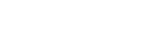 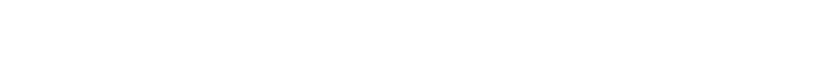 Mises à jour de la documentation sur l’en-tête de Canada.ca
Système de conception de Canada.ca
Bureau de la transformation numérique (BTN)Le 7 juin 2023
Modèle d’en-tête de Canada.ca – mises à jour principales
Signature du gouvernement du Canada : On a précisé que le symbole du drapeau doit toujours être rouge.
Boîte de recherche : On a indiqué dans la documentation que cette recherche peut être contextualisée au niveau de l’institution.
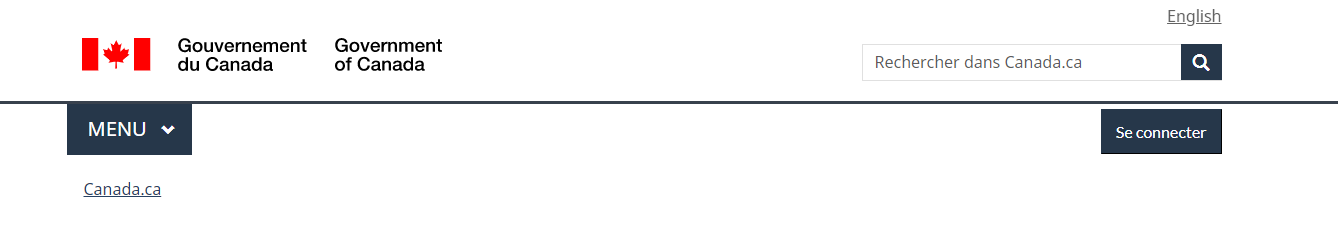 Menu thématique : On a documenté les critères qui s’appliquent à la suppression de cet élément.
Modifications globales de la documentation :
On a amélioré les spécifications de conception et de contenu.
On a introduit une orientation sur les « choses à éviter ».
On a inclus des justifications fondées sur les recherches et les politiques.
Recherche : projet Orientation
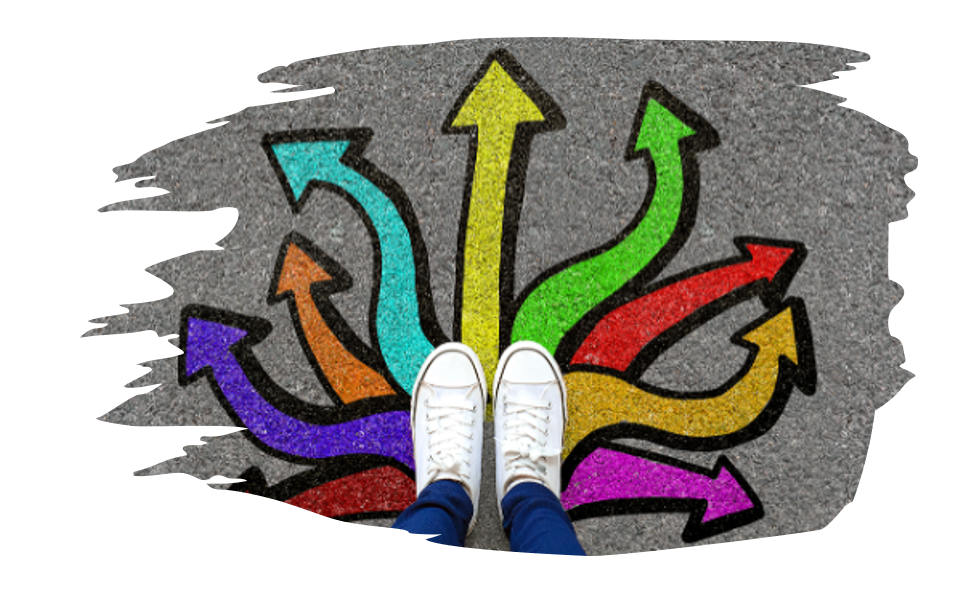 Projet de recherche Orientation :
Billet de blogue 
Résumé de recherche
Principale constatation de la recherche :
Nous pouvons supprimer le menu thématique tout en maintenant ou en améliorant la navigation globale en suivant une stratégie transitionnelle.
Orientation : approche transitionnelle
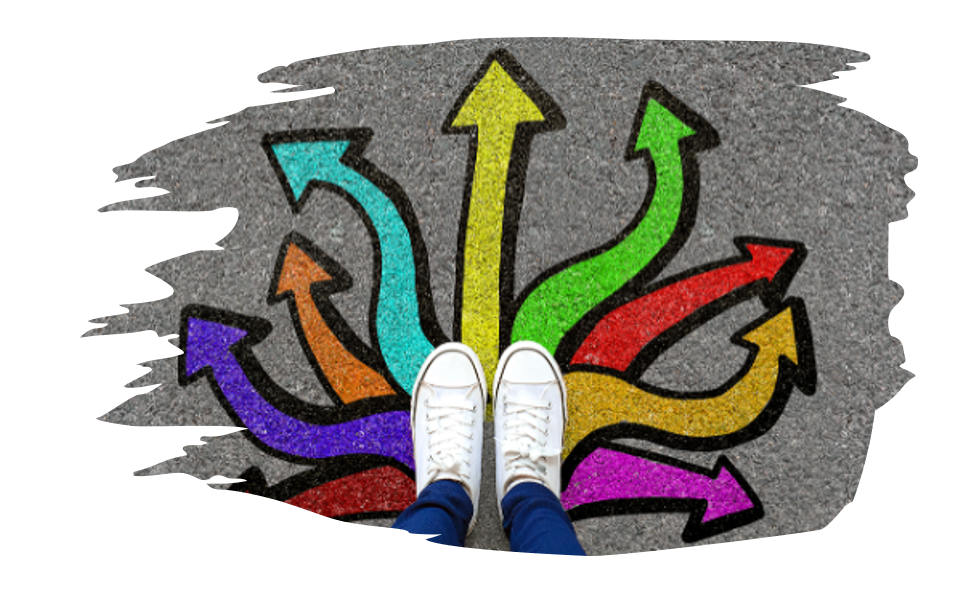 Disponible maintenant :
Bouton contextuel 
     « Se connecter »
Nouveau pied de page 
À venir bientôt :
Critères pour supprimer lemenu thématique

Prochaine étape :
Introduction d’une page thématique simplifiée
Critères pour supprimer le menu thématique
Dans un groupe de pages connexes, on a :
Mis en œuvre le pied de page général de 2023 
Ajouté un bouton contextuel « Se connecter » là où il est pertinent dans le contexte
Vérifier si le menu reçoit régulièrement moins de 1 % de clics.

Exemples de groupes de pages : un programme ou un service, un ministère ou un organisme
Nota : le menu continue d’être obligatoire sur les pages thématiques.
Prochaines étapes pour les institutions
Passez en revue l’orientation. 
Recueillez les analyses de base – utiliser le modèle d’Adobe Analytics.
Si l’utilisation du menu est déjà inférieure à 1 %, passez à l’étape 5.
Apportez des changements pour réduire l’utilisation du menu :
Mettez en œuvre un pied de page, si cela n’a pas déjà été fait.
Ajoutez au besoin un bouton contextuel « Se connecter ».
… et apportez tout autre changement découlant de votre analyse.
Surveillez les analyses pour déterminer l’incidence des changements.
Une fois que l’utilisation du menu est inférieure à 1 %, planifiez la suppression du menu.
Des questions?
Bureau de la transformation numérique • dto.btn@tbs-sct.gc.ca